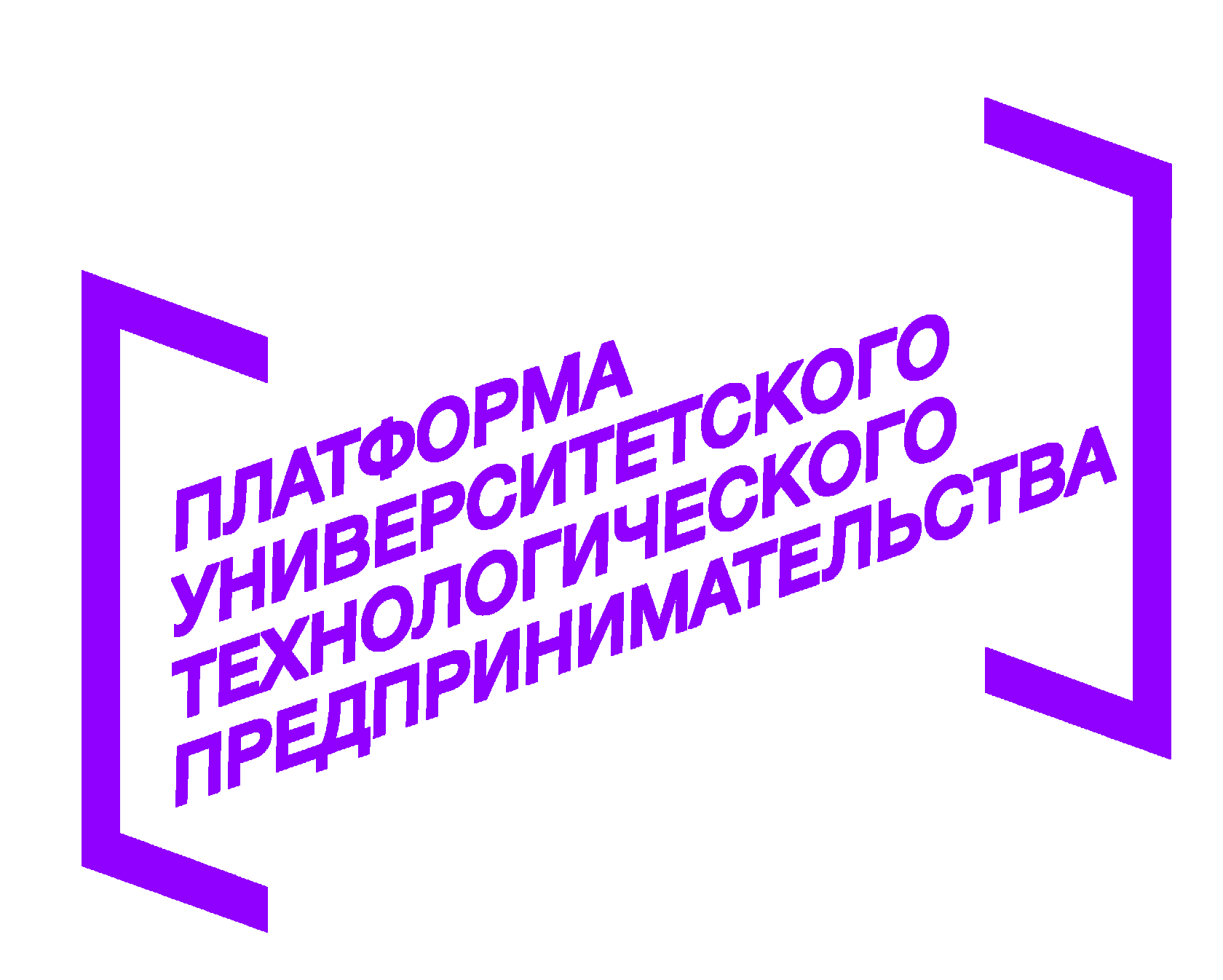 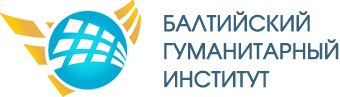 Анастасия Павлова
Лидер проекта,
студентка 2 курса РГПУ им.Герцена
TUTTI
Платформа для развития классических музыкантов
Твой путь к творческому росту, вдохновению и возможностям
наш сайт
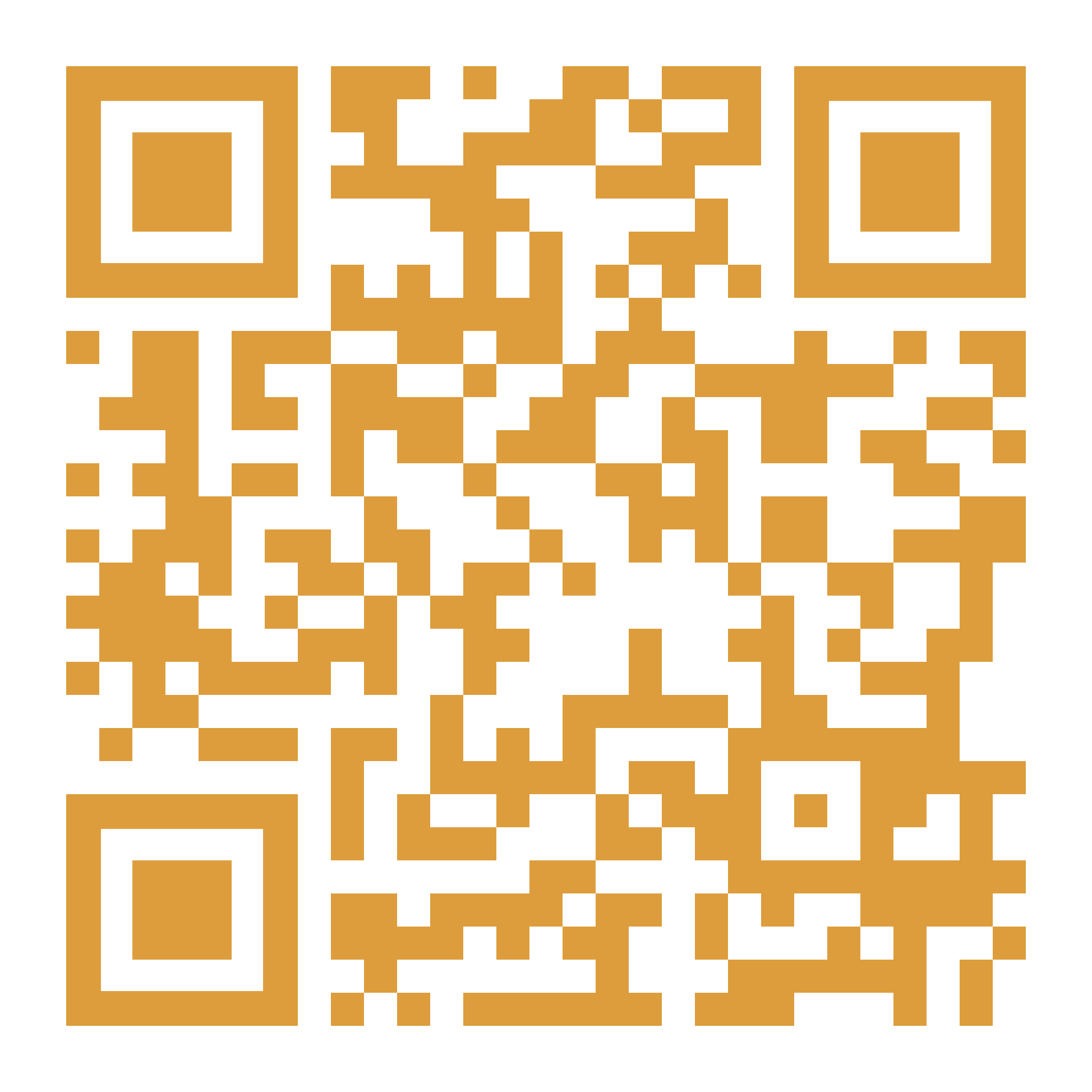 Проблемы
Ограниченный доступ к опытным преподавателям и консультантам 

Потеря мотивации к обучению и развитию, выгорание

Сложности в продвижении себя как артиста

В интернете мало материалов для обучения и развития музыкантов

Ограниченные возможности расширения контактов и сотрудничества
Решение
Консультации от лучших преподавателей

Наставники и психологи

Умная нотная библиотека

Курсы по всем направлениям музыки

 Международное комьюнити музыкантов
Социально-значимый эффект
Tutti повысит культурный и исполнительский уровни в России и других странах
Создание уникальной среды для международного комьюнити музыкантов

Повышение уровня мастерства благодаря доступным курсам и консультациям

Увеличение доступности обучения классической музыке: благодаря платформе, музыканты, независимо от географического расположения, получают возможность проходить профессиональные курсы, разработанные профессиональными музыкантами
Рынок
281,7 млн $ 
доход классической музыкиза 2018 год в Европе и Северной Америке
4700музыкальных учебных заведений в РФ
80 млн $ 
годовой объем рынка классической музыки в РФ ( по данным агентства стратегических инициатив )
ТAM- 534 101 000 руб
SAM- 143 329 000 руб
SOM- 60 390 000 руб
Конкуренты
Чем мы лучше?
Персональный план развития и подготовка, включая умную нотную библиотеку для удобного поиска нот

 Экспертная поддержка от опытных психологов и наставников 

Широкий спектр курсов

Географическая доступность
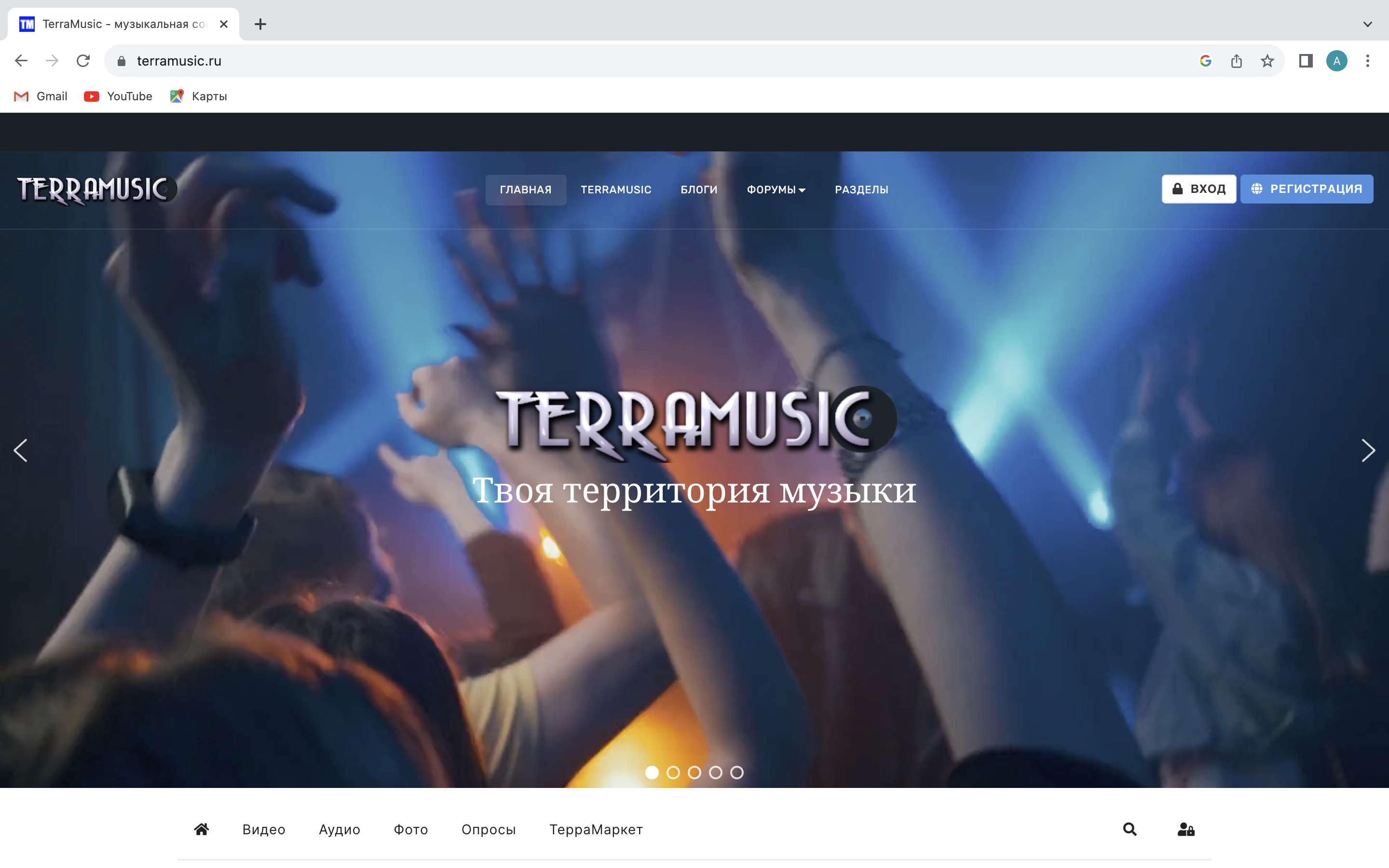 Terramusic- музыкальная социальная сеть
-Публикация музыкального контента
 -Взаимодействие с другими пользователями
 -Размещение информации о предстоящих событиях
Vampr– приложение для музыкантов
-Поиск музыкантов, знакомства
-Публикация фото, видео-контента
-Чаты для общения
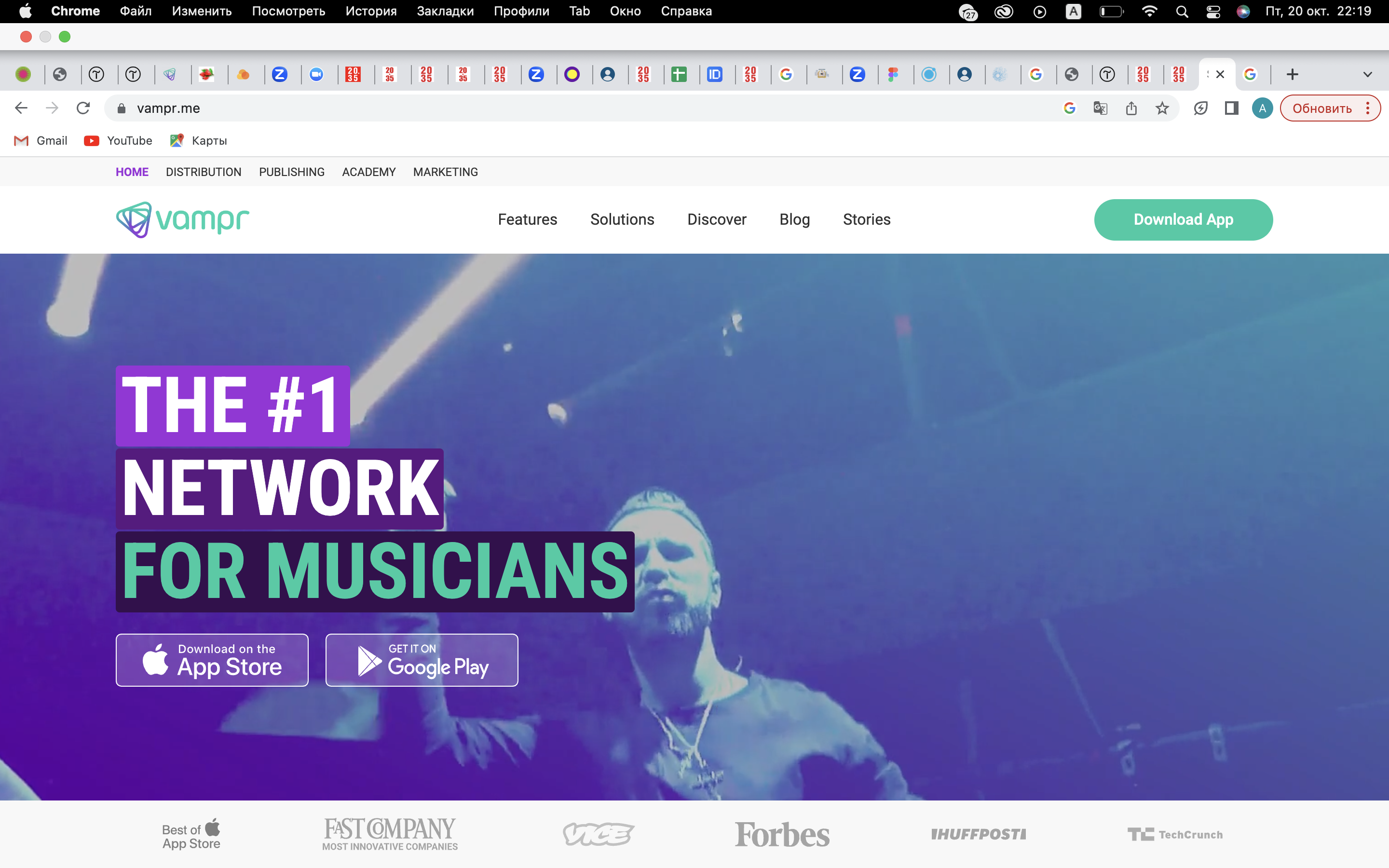 Splayn- социальная сеть для классических музыкантов
-размещение музыкального аудио и видео контента,написание блоговых заметок
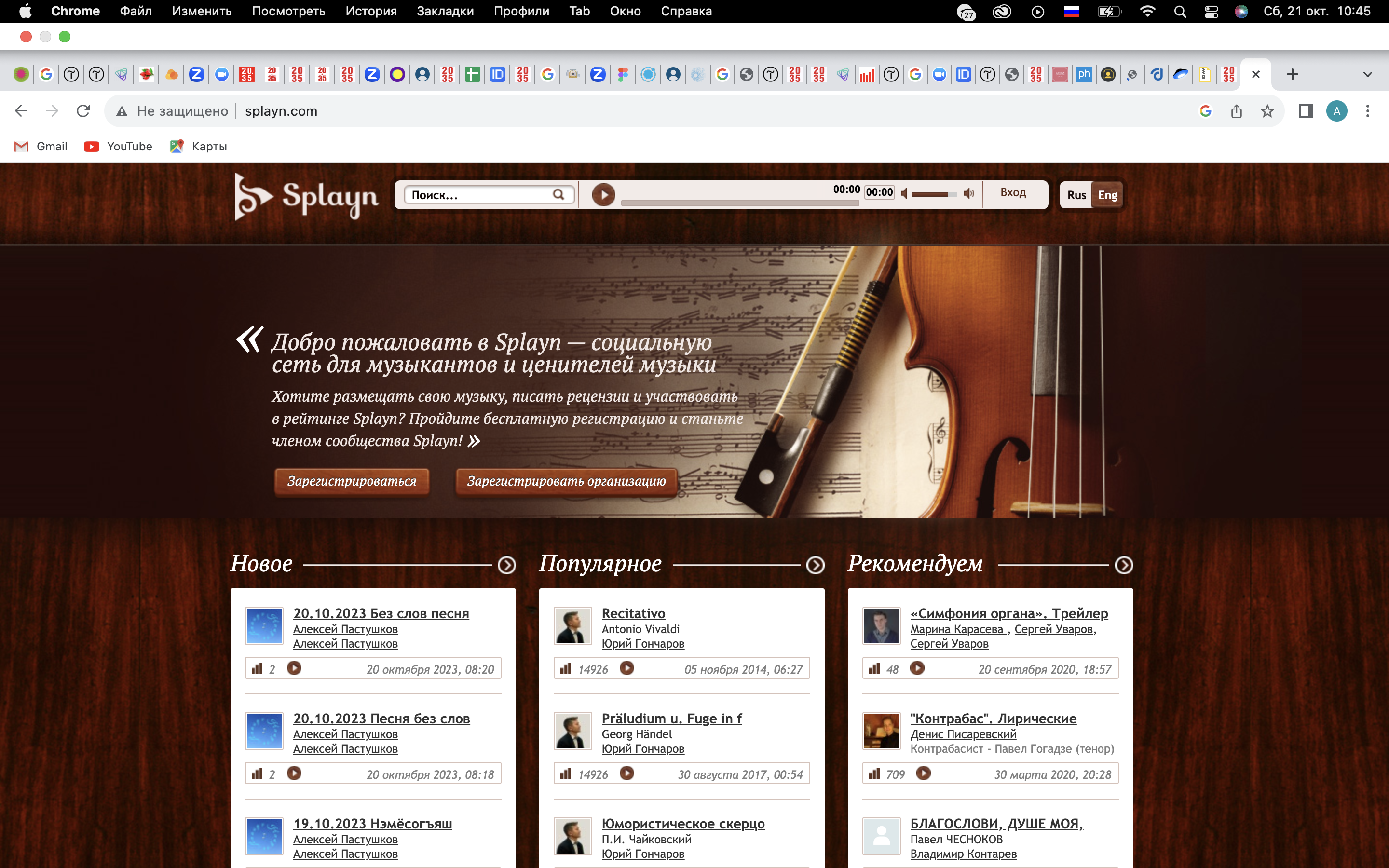 Бизнес модель
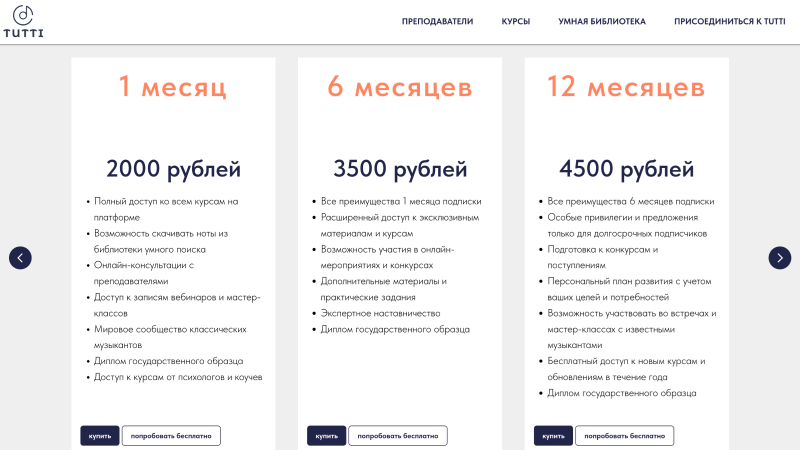 .
Финансовая модель
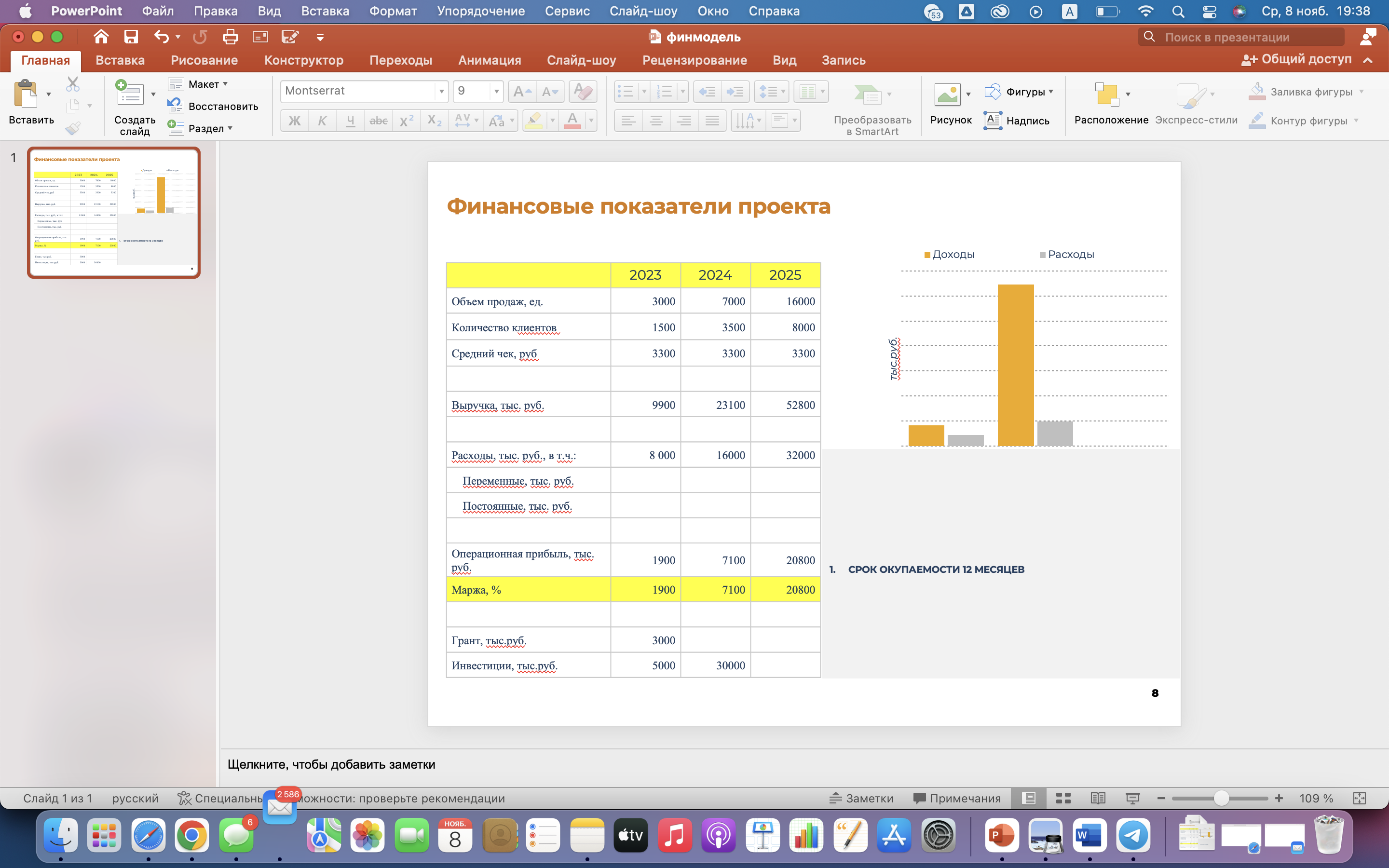 https://docs.google.com/spreadsheets/d/13QjGuyAAf_9dlKnaLaTpbtzj1ZNcHNvT/edit#gid=437226142 
(расчеты фин.модели)
Дорожная карта
3 месяца
6 месяцев
9 месяцев
12 месяцев
Реализация алгоритмов распознавания нот с помощью машинного обучения 
 
Разработка бэкенда

База преподавателей и экспертов

Грант Старт-Взлет
Синхронизация frontend и backend 

Расширение функционала платформенного сервиса

Тестирование

Запуск 

Первые продажи
Разработка стратегии маркетинга  и запуск рекламных кампаний

Расширение нотной базы и интеграция курсов от экспертов

Сбор обратной связи и анализ
Защита интеллектуальной деятельности
 
Привлечение инвестиций

Расширение географии проекта
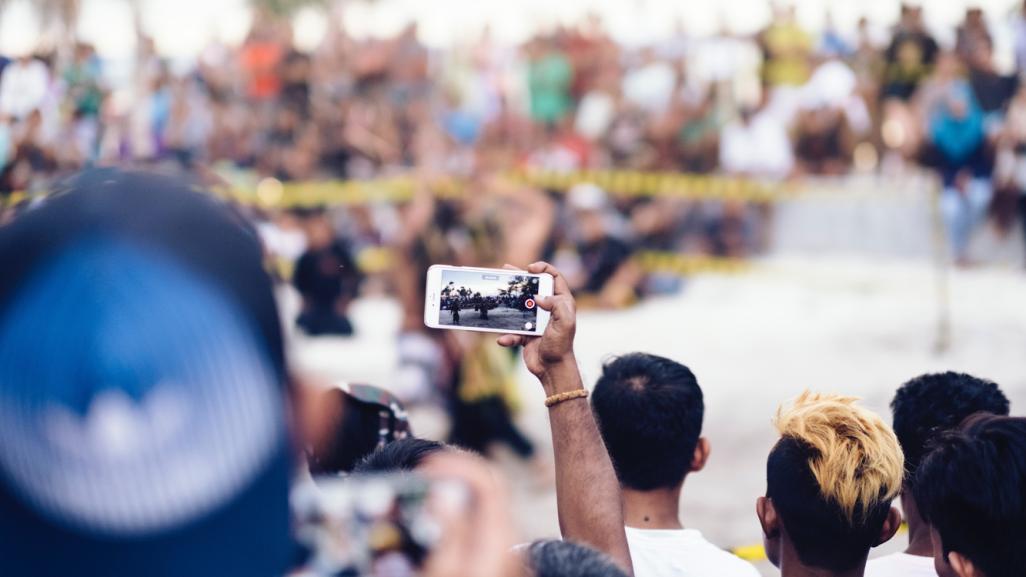 Скоро мы будем по всему миру
Поддержка проекта
Грант от ФСИ- 1 млн. рублей 

Инвестиции

Медиа поддержка
Команда
Матвей Дорофеев 
Разработчик, CTO
Анастасия Павлова
Фаундер, CEO
Артем Шурхаленко
Аналитик,маркетолог
Django Rest Framework, Gunicorn, Python, Django Framework, Unit Testing, ООП, Git, SQL, PostgreSQL, CSS3, HTML5, Bootstrap, Docker, Bash, Nginx, JavaScript, CSS, MySQL, Docker-compose, SQL
SQL, Python (Pandas, MatPlotLib, Seaborn, Numpy, SciPy, SQLalchemy), Tableau, Yandex Direct, Yandex Metrica, Google Analytics, A / B – test. Звукоинженер
Лидер проекта, менеджер
Виолончелистка
Лауреат международных конкурсов 
Преподаватель музыкального колледжа
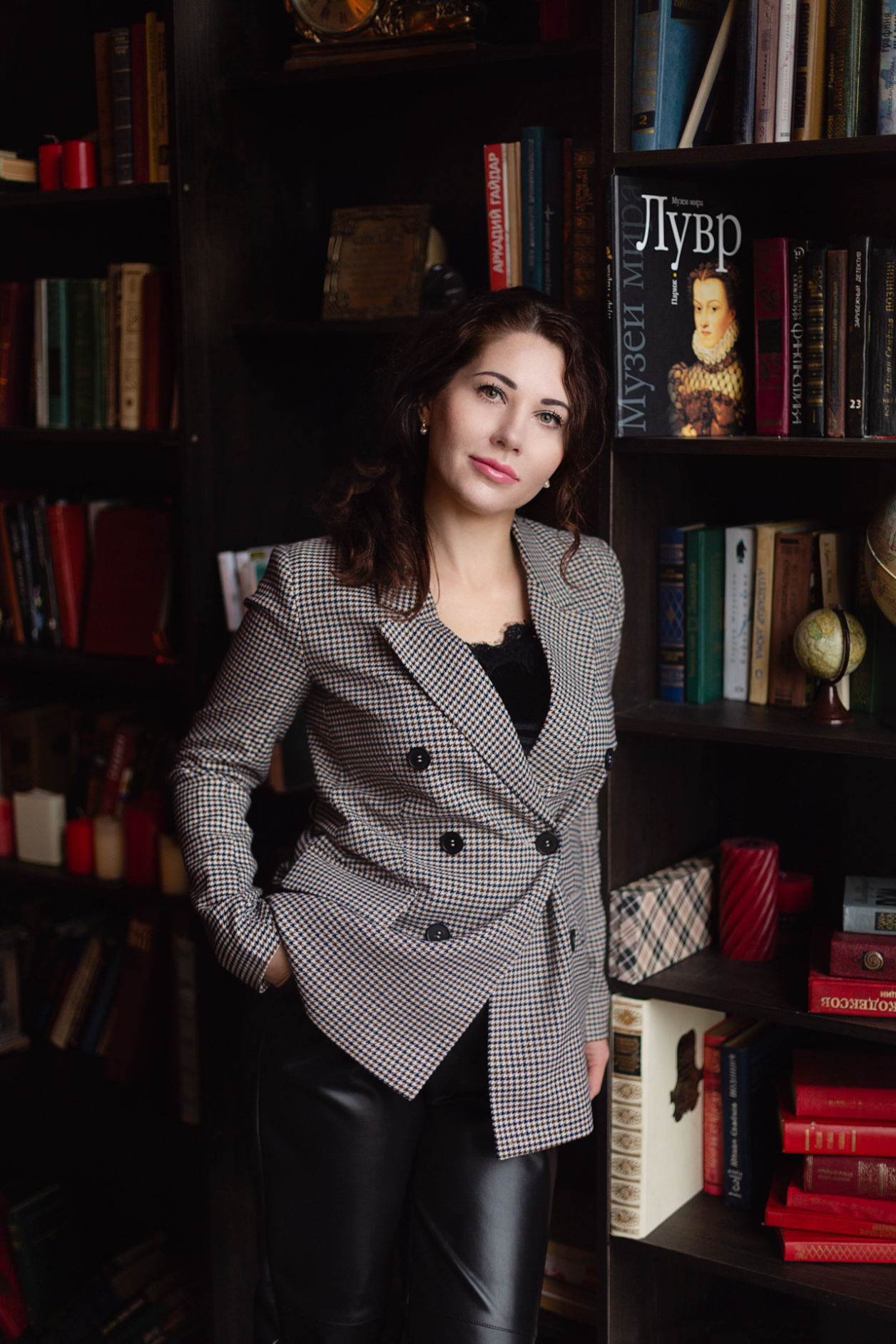 Проектный наставник
Виктория Скрыльникова
Аналитик ВАВТ Министерства Экономического развития РФ 
Трекер НТИ 
Эксперт НТИ 
Автор программного обеспечения 
Основатель компании AWAGAS GROUP LLC и 
Генеральный директор 
Разработки в области искусственного 
интеллекта 
Аналитика и AI
Спасибо за внимание!
Наши контакты:
@missAnastasiaPavlova
Tutti@gmail.com
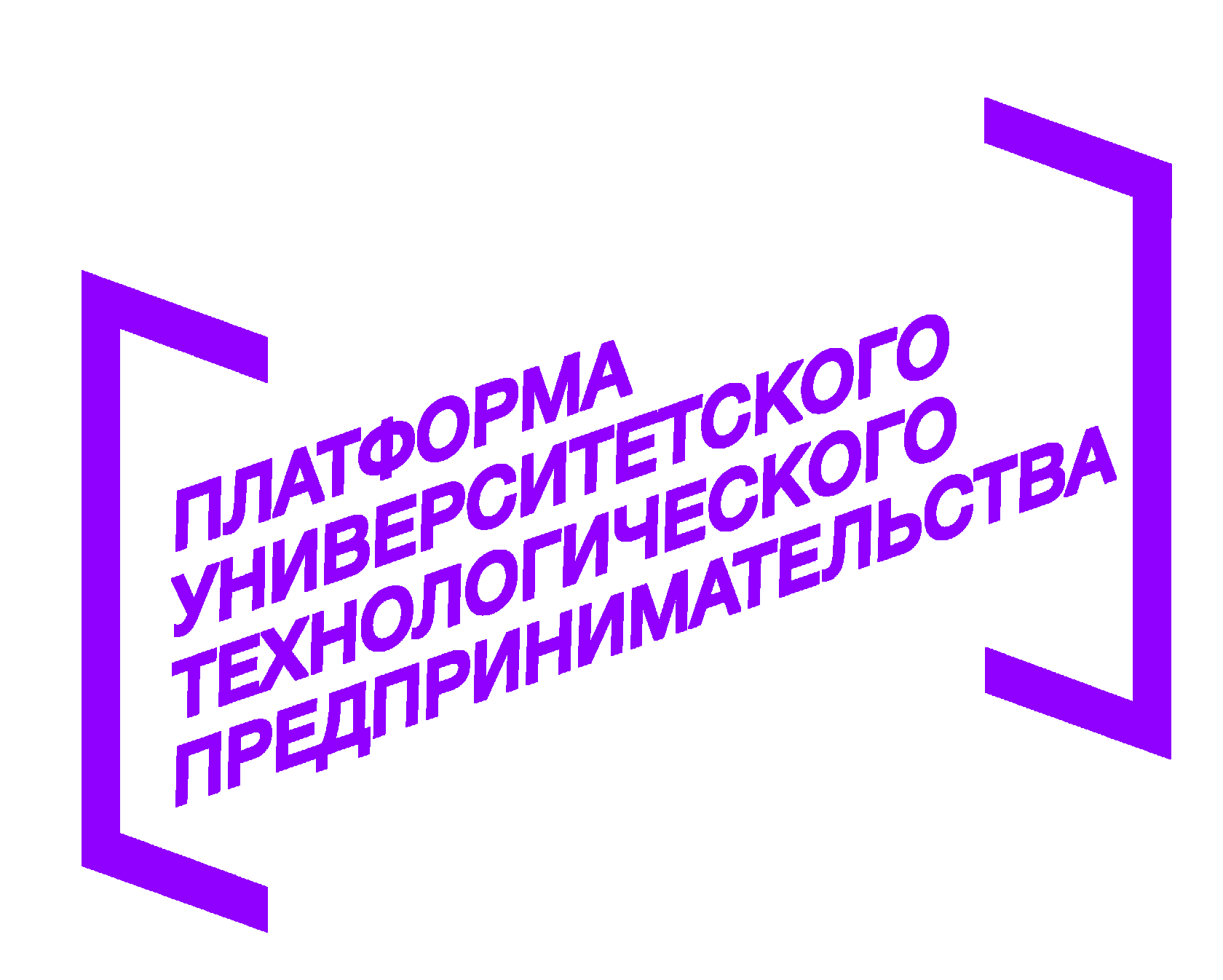 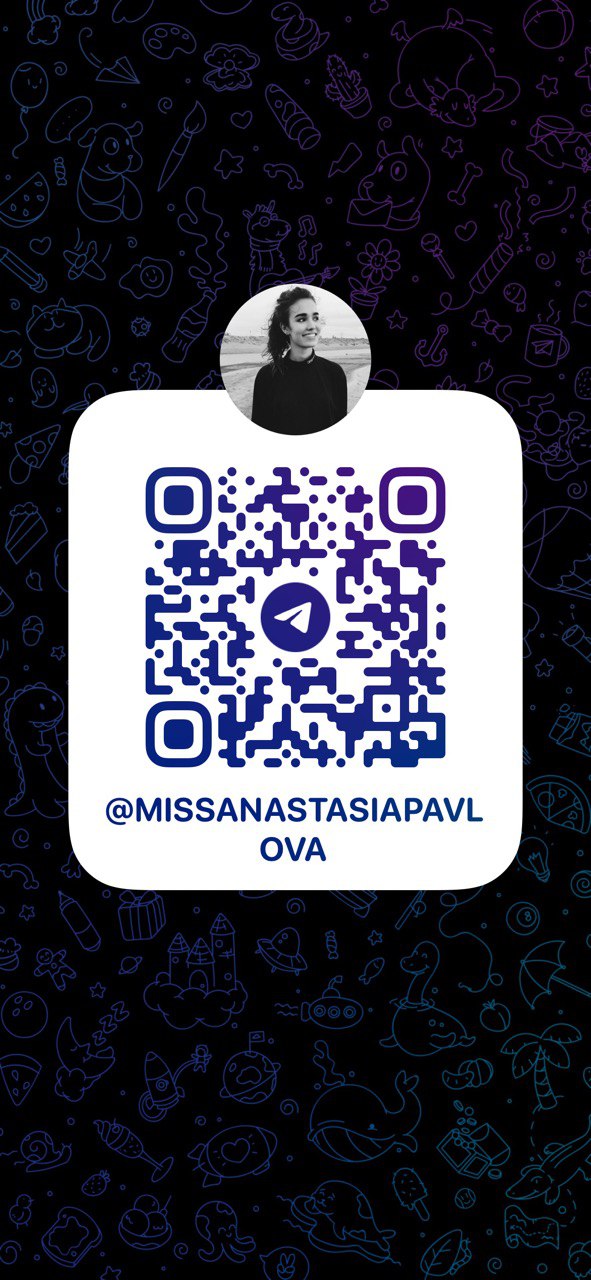 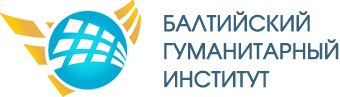